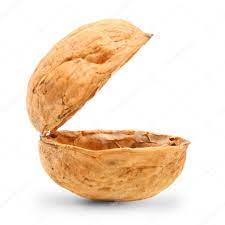 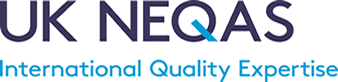 EQA
UK NEQAS- in a nutshell
Shila Seaton 
Bacteriology/ Mycology and Special Surveys Scheme Manager
UKNEQAS for Microbiology
June 2022
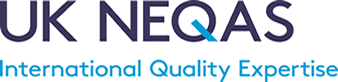 Quality Assurance
QA is the total process whereby the quality of laboratory results can be guaranteed. 
The reliability of results is improved by undertaking QA therefore minimising the variability of results. 
The variability may arise from biological or analytical sources,
	-fundamental in all qualitative and      	  quantitative investigations
Certification of the laboratory
EQA
Standard operating procedures
IQA
ISO 15189
Quality assurance
system
Instrument calibration & maintenance
IQC
ISO 17043
ISO 17025
Education / Competency/
training of staff
Reagents /material certification
Documentation/Record keeping / Audits
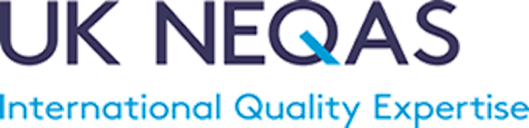 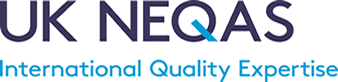 Internal quality control (IQC)
IQC is carried out continuously within the laboratory to ensure the systems are performing to pre-defined specifications. 
Assesses and monitors test performance in real time to ensure consistent performance and reproducible results.  
Process monitors or measures reproducibility, but not necessarily the accuracy.  
Majority of these procedures involve the analysis of the control material or international standards (where available), and compares this to the accepted levels predetermined at the validation stage of the test procedure.
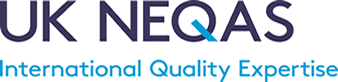 Internal quality assessment (IQA)
Clinical specimens are anonymously re-introduced back through the diagnostic laboratory process. 
Ensures the processes are: 
 operating at an acceptable level 
monitors performance of staff and 
monitors consistency of test procedures
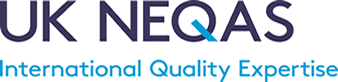 External quality assessment (EQA)
Provide inter-laboratory comparability, standardisation of diagnostic testing and fundamentally as an educational tool.
Allows comparison of a laboratory’s competence in testing, to an external source.  
A system for objectively checking the laboratory’s performance using an external provider.
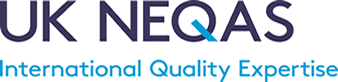 Types of EQA
1. Proficiency testing external provider sends unknown samples for testing to registered participating laboratories, and the results of all the laboratories are analysed, compared and reported to the laboratories.

2. Retesting slides that have been read previously are rechecked by a reference laboratory; samples that have been analysed are retested, allowing for inter-laboratory comparison.

3. On-site evaluation is usually carried when it is difficult to conduct traditional proficiency testing or to use the rechecking/retesting method.
 4. Inter-laboratory comparison is the exchange of samples among a set of laboratories (round robin testing) for when no proficiency testing is available
UK National External Quality Assessment Service
UK NEQAS comprises a network of >400 EQA programmes

Operating from >20 centres
Based at major hospitals, research institutions and universities

Aim: to improve patient care
Through monitoring the quality of testing & reporting
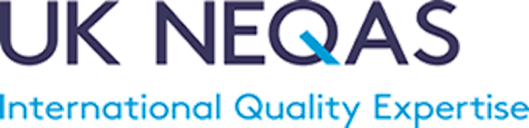 UK NEQAS Divisionswebsite: ukneqas.org.uk
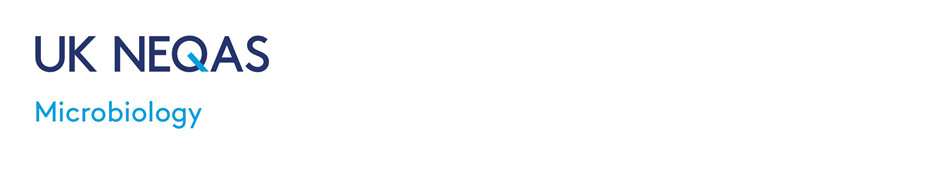 Schemes overview
Identification
Biochemistry
Antigen (IF / agglutination)
Growth characteristics
Molecular
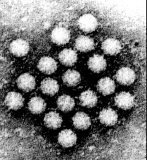 Virology/ Molecular
25 schemes
Typing / subtyping
Biochemistry
Antigen
Molecular
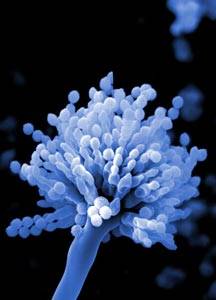 Mycology
5 schemes
53 SCHEMES
Quantification
Microscopic
Molecular
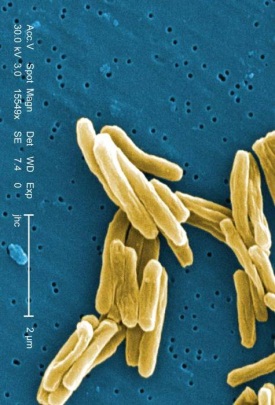 Bacteriology
12 schemes
Susceptibility
Phenotype
Genotype
Parasitology
9 schemes
Serology
EIA
Agglutination
Line assays
IF
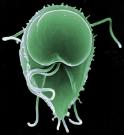 2017 / 2018
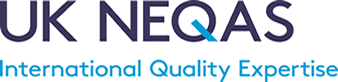 Microbiology Schemes
The Philosophy of UK NEQAS for Microbiology
Schemes are educational they are not designed to be punitive or for use in the licensing of laboratories.

Specimens are predominantly straightforward

Specimens will mostly reflect what participants are likely to find in routine specimens in their laboratories

Occasionally, a more difficult or unusual specimen may be included in order to give participants the opportunity to gain experience.

Objective of the schemes is to allow participants the opportunity to learn from failures.
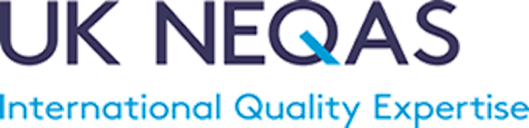 Features and Benefits of UK NEQAS for Microbiology		1
Professionally lead and educational service 

The service is organised by professional microbiologists all with clinical laboratory experience
Participants receive realistic challenges and relevant advice on problems 

Senior staff of sufficient calibre to recognise opportunities and develop the service

The service is subject to input from and scrutiny by UK professional associations 
Ensures that the service is professionally relevant to participants' laboratories

The emphasis of the service is on education
Participants receive more interesting and professionally      		satisfying EQA specimens
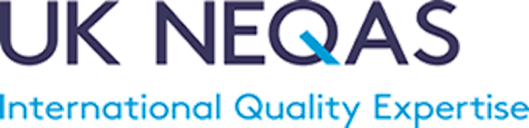 Features and Benefits of UK NEQAS for Microbiology   2
Comprehensive

Service covering most areas of clinical microbiology 
 
Each area of microbiology is covered by individual schemes 

High frequency of distributions

Micro-organisms distributed include some important pathogens infrequently isolated in many countries

Wherever possible material used is recently derived from clinical sources
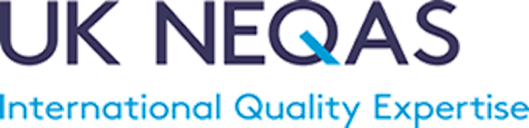 EQA
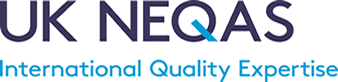 Challenge of laboratory procedures with specimens of known but undisclosed 	  content
Assesses the specimens distributed in the scheme
Influence of analytical procedures (methods, reagents, instruments, calibration)
Provide an insight into the quality of the routine work of the laboratory
The overall standard of performance
Education
Individual laboratory performance
Provide reassurance that all the components of the quality system are working
Educational stimulus to improvement
Proficiency of staff
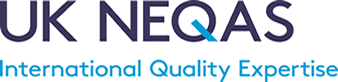 Pitfalls of using EQA to validate a quality system
The Quality Effect: Quality Management and how to embed PT
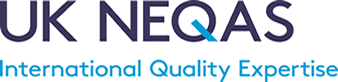 Pitfalls of using EQA to validate a quality system
The Quality Effect: Quality Management and how to embed PT
Total Testing Process
Plebani, Diagnosis 2014; 1(1): 89–94
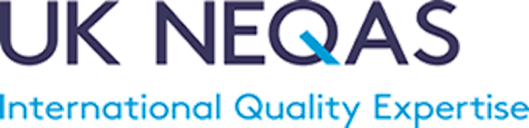 What are the Challenges?
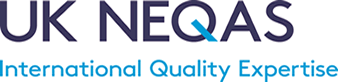 Plebani 2006
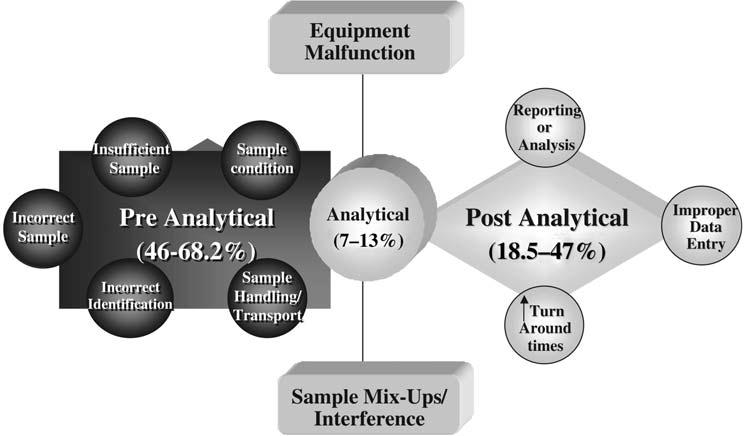 Most errors are not in the analytical phase
The Iceberg of Laboratory Errors

Clinical Chemistry and Laboratory Medicine (CCLM). Volume 53, Issue 3, Pages 357–370, ISSN (Online) 1437-4331, ISSN (Print) 1434-6621, DOI: 10.1515/cclm-2014-1051, December 2014
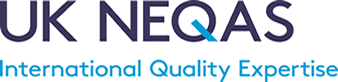 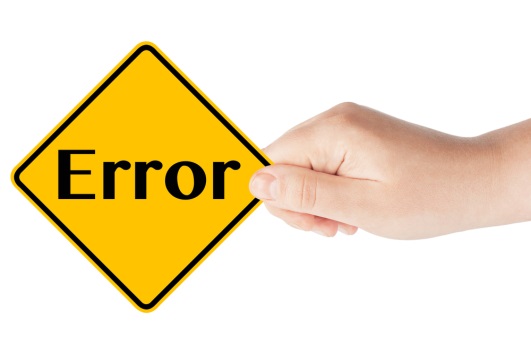 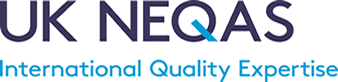 Analytical errors
Sample mix up
Inappropriate tests carried out
Diagnostic tests performed incorrectly
Automation failure
Mis-identification of the intended organism
Report the contaminant(s)
Test system not calibrated
Reagents prepared incorrectly, 
    stored inappropriately or 
    used after expiry date
Equipment malfunction
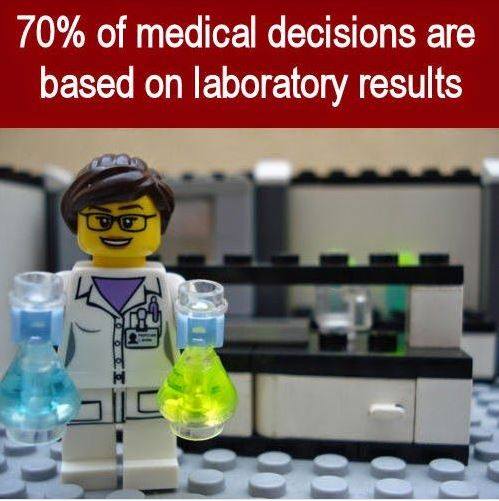 [Speaker Notes: .]
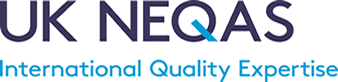 Post analytical errors
Post analytical data entry error— transcription error 
Turn around times- date results entered onto the web
Clinician or other provider fails to retrieve test result – non return
Failure to communicate critical value 
Provider misinterprets lab result
Misinterpretation of results by requester
Oral miscommunication of results
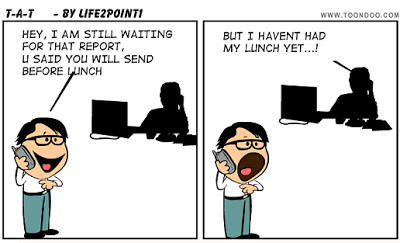 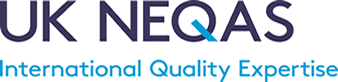 Cognitive errors
A smaller percentage of errors are due to the lack of knowledge
A Galactomannan (GM) index of 0.6 
	What does that mean? Is it a true positive? Does 	one repeat the test?  Ask for a repeat? Report this 	result as significant?
 Report on the heavy isolation of Burkholderia cepacia in a post caesarean wound swab
	Report as pathogen?
	Consult standard microbiology investigations
	Check clinical details/history provided
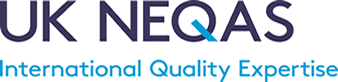 Non-cognitive errors
Due to interruption or lapse in a normally automatic task
		     can be exacerbated by
Fatigue
Distractions
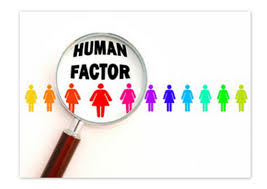 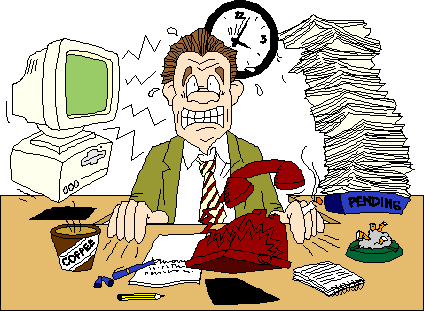 Stress
Interruptions
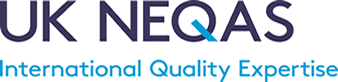 Impact of laboratory errors(on post post-analytical phase)
Mismanagement of patient 
Misdiagnosis
Incorrect/inappropriate treatment
Lack of treatment
Delay in treatment
24-30% of laboratory errors have affect on patient care, 3-12% cause potential or actual patient harm
Plebani 2010, Hawkins 2012
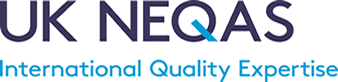 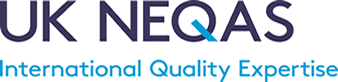 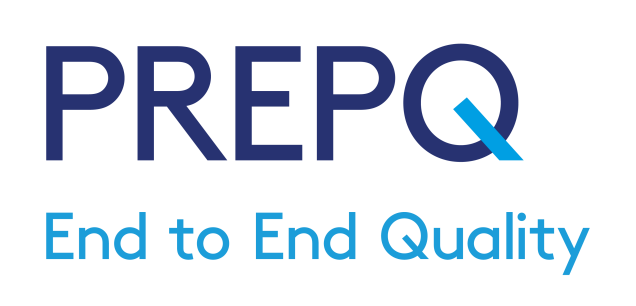 It’s not just about the Quality of the test
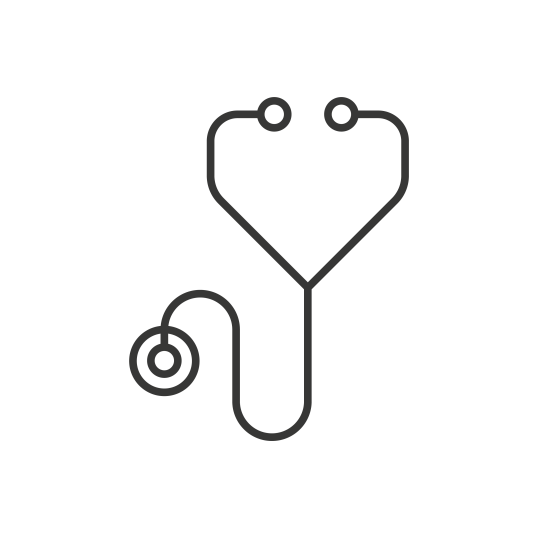 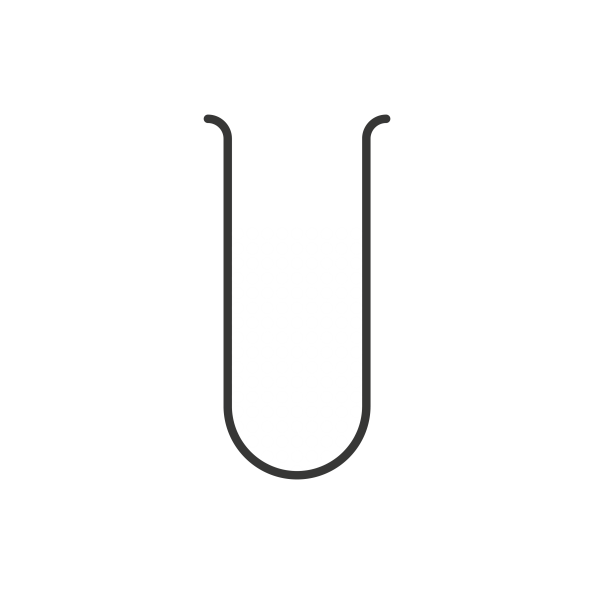 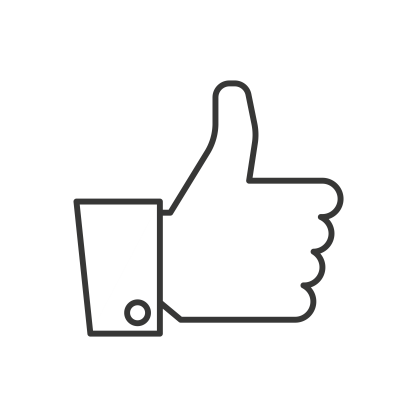 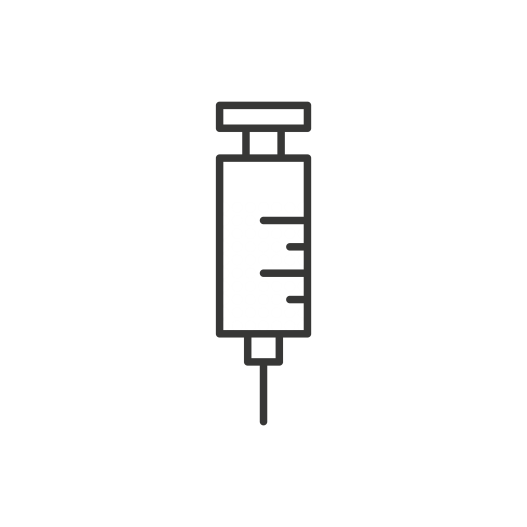 Right Outcome
Right Result
Right Time
Right Place
Right Person
Right Sample
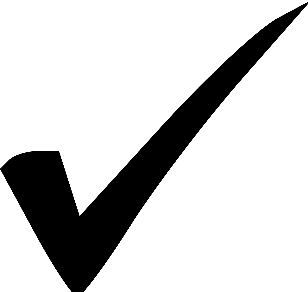 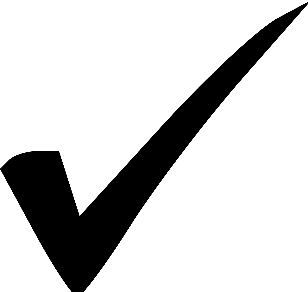 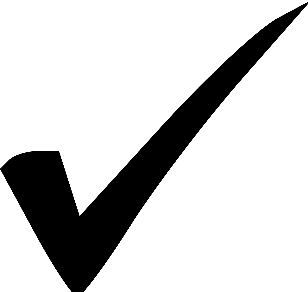 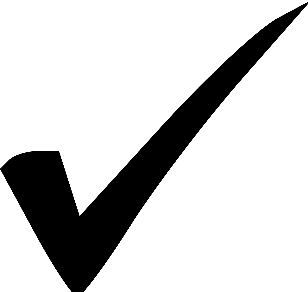 Right Assay
A UK NEQAS Pre & Post Analytical Quality Monitoring Service
27
Copyright:  UK NEQAS©
PREPQ: End to End Quality
Provides a baseline of data against which users are  able to benchmark their performance

Web based service

Submit no of quality failures vs no of opportunities for failure in a given time period

Data is analysed according to whether the participating site numbers tests by request or by specimen

Email prepq@ukneqas.org.uk
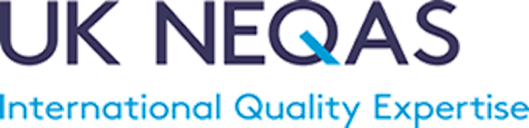 EQA Process
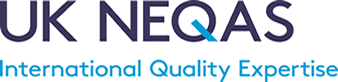 Organising laboratory
Participants
Examine samples
Prepare samples
Analyse results
Report results
Prepare report
Evaluate
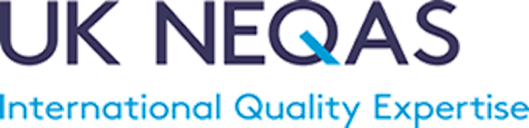 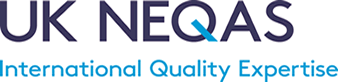 Report form for General Bacteriology
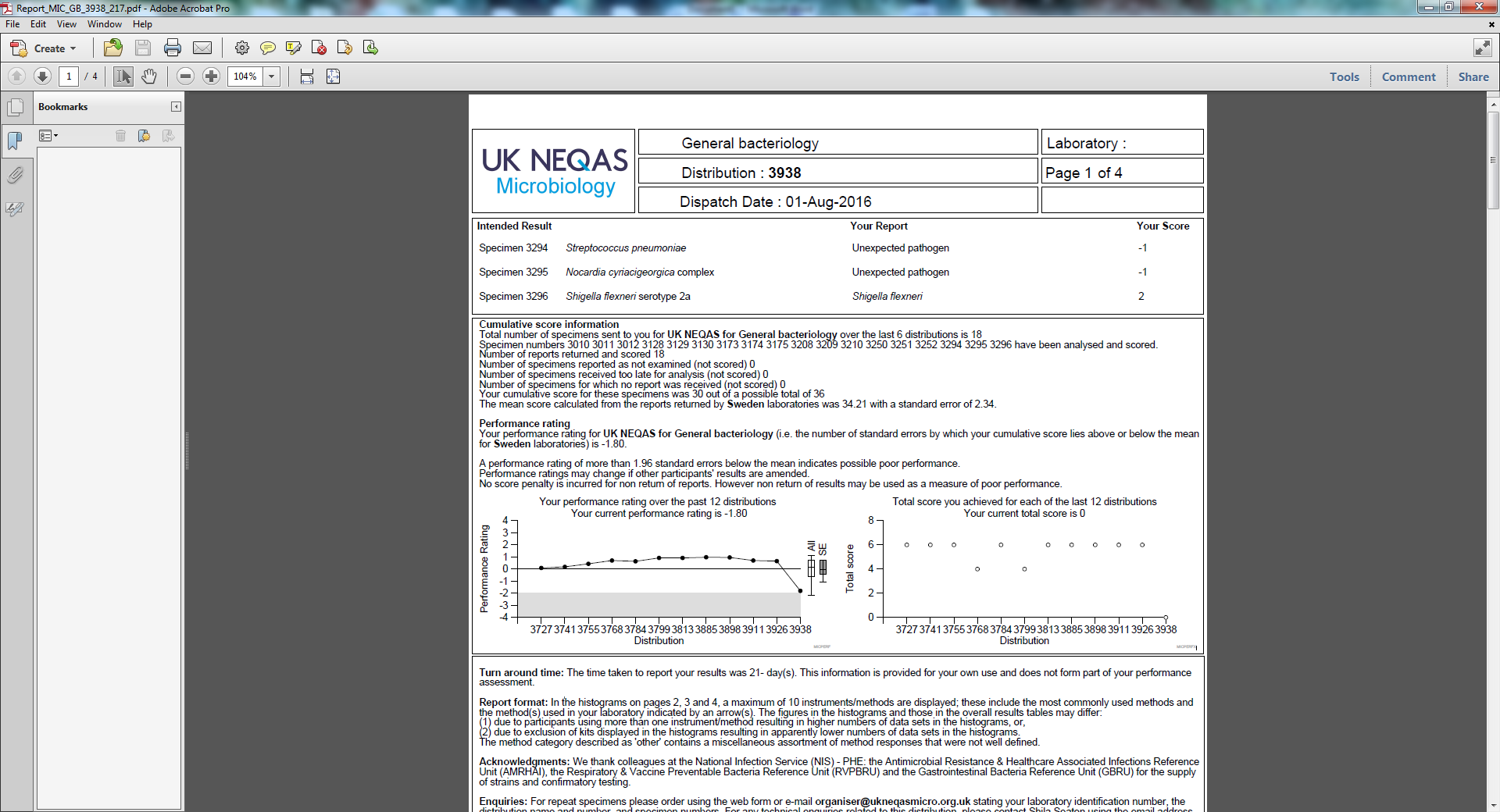 Performance rating
Cumulative scoring
Turnaround time
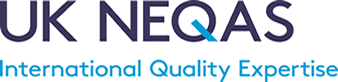 Methods in identification: bacteriology
There has been an evolution in the methods used in identification of micro- organisms in diagnostic clinical samples. 
Methods selected by participants depend on the organism being identified. 
Conventional methods rarely used in busy clinical microbiological settings demanding a high TAT
Method capture Bacteriology
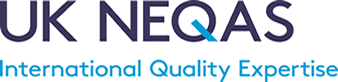 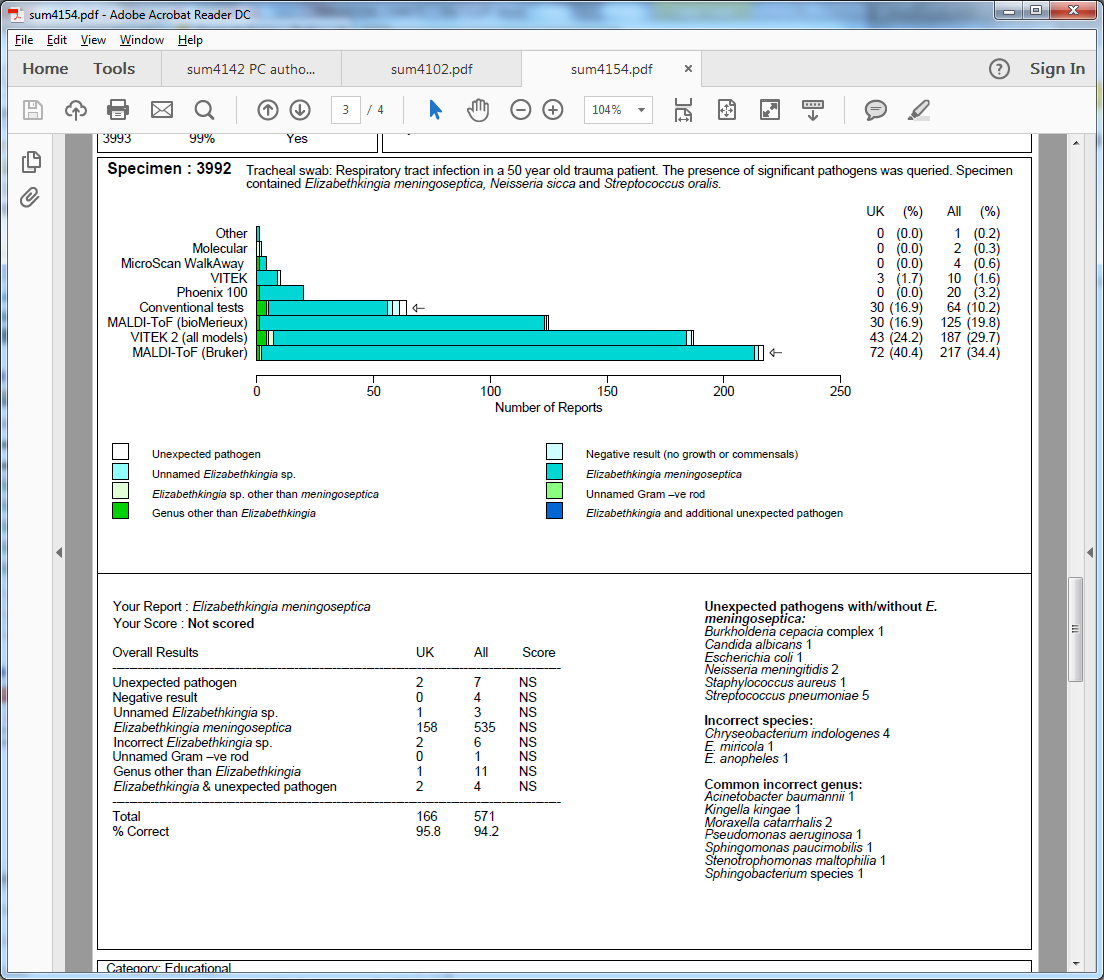 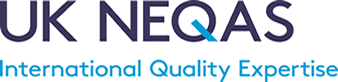 Method capture  Molecular          		Virology
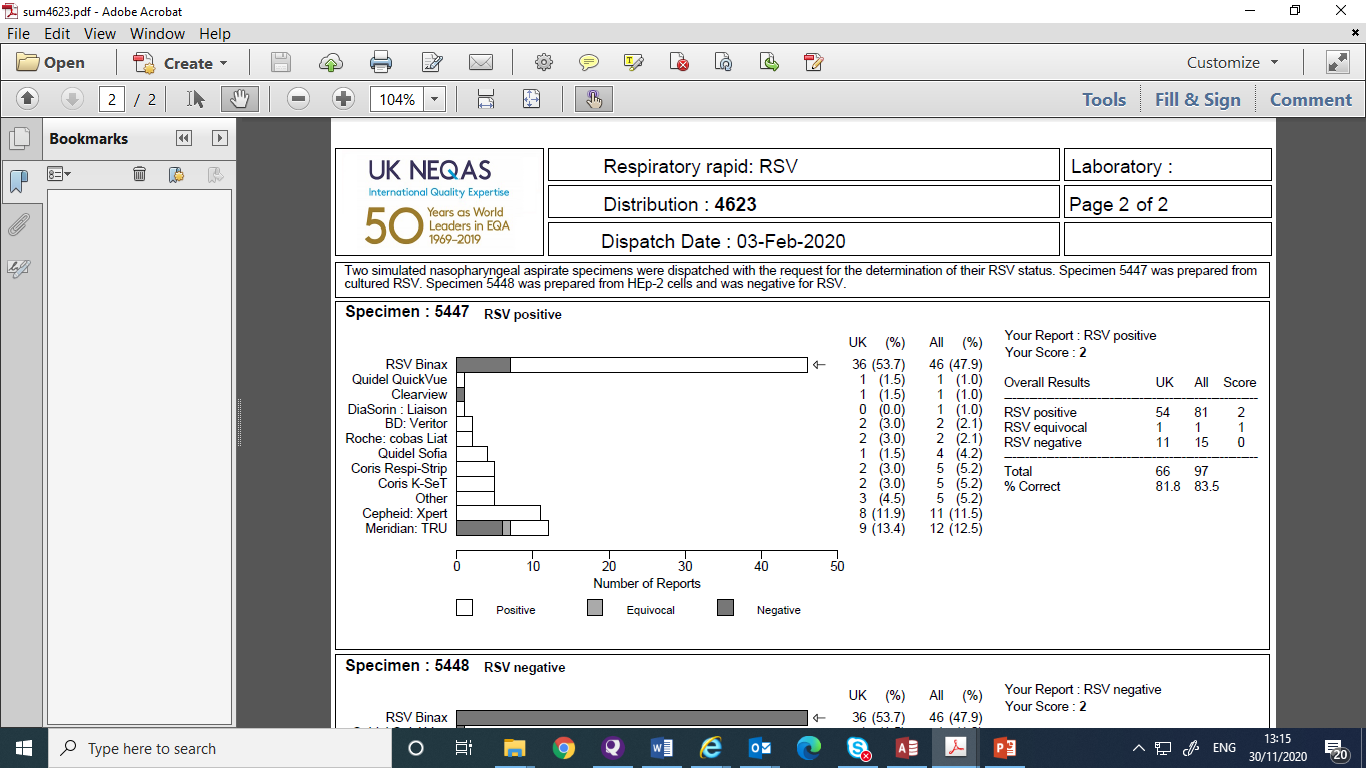 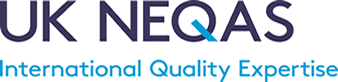 Method capture  Molecular          		Virology
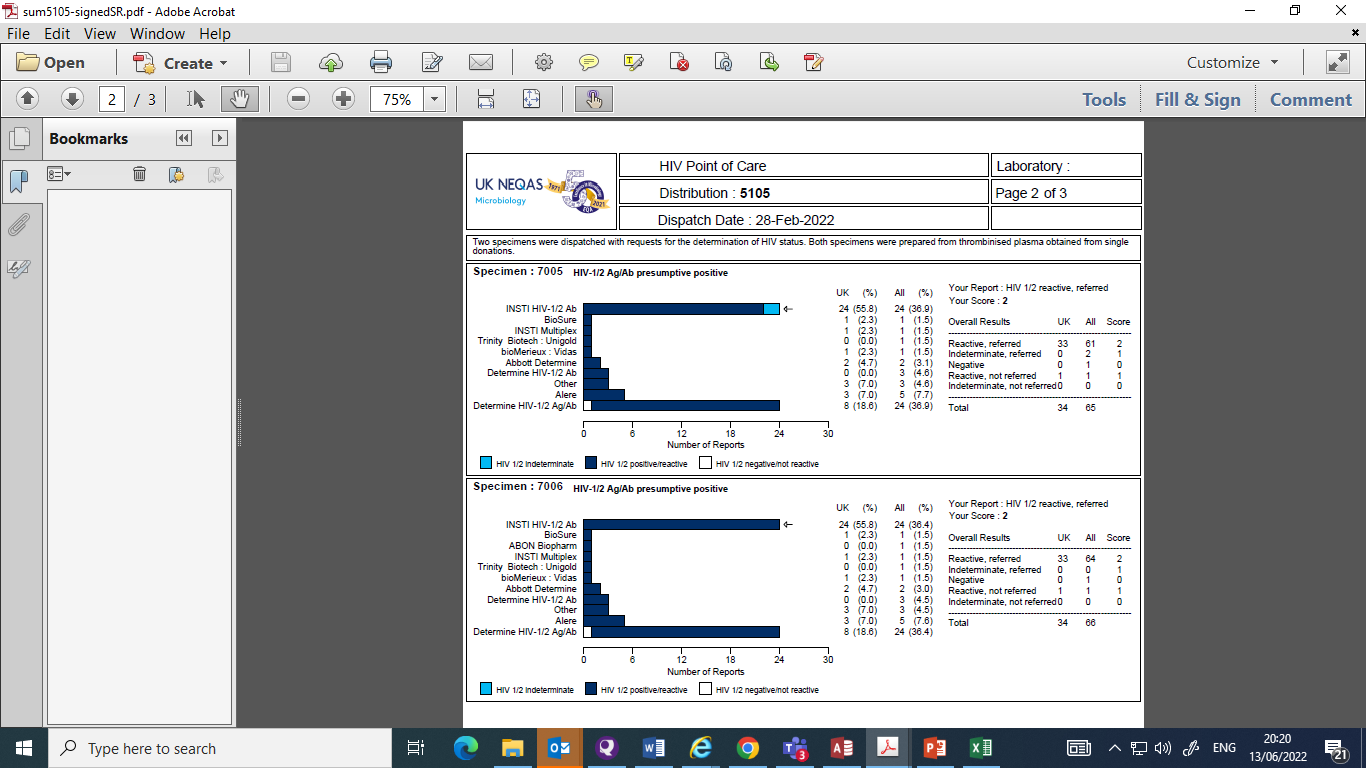 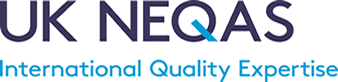 Streptococcus mutans: in bacteriology scheme
TAT: General bacteriology scheme  2019
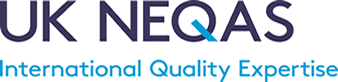 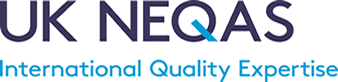 EQA Performance Issues - Incident Review Form

Lab Identification No.
Scheme Name
Distribution Number
Description of Problem
ROOT CAUSE
IMMEDIATE ACTION
CONSEQUENCES/ RISKS
CORRECTIVE/ PREVENTIVE ACTION
FOLLOW UP/ REVIEW
Completed by
Position
E-mail
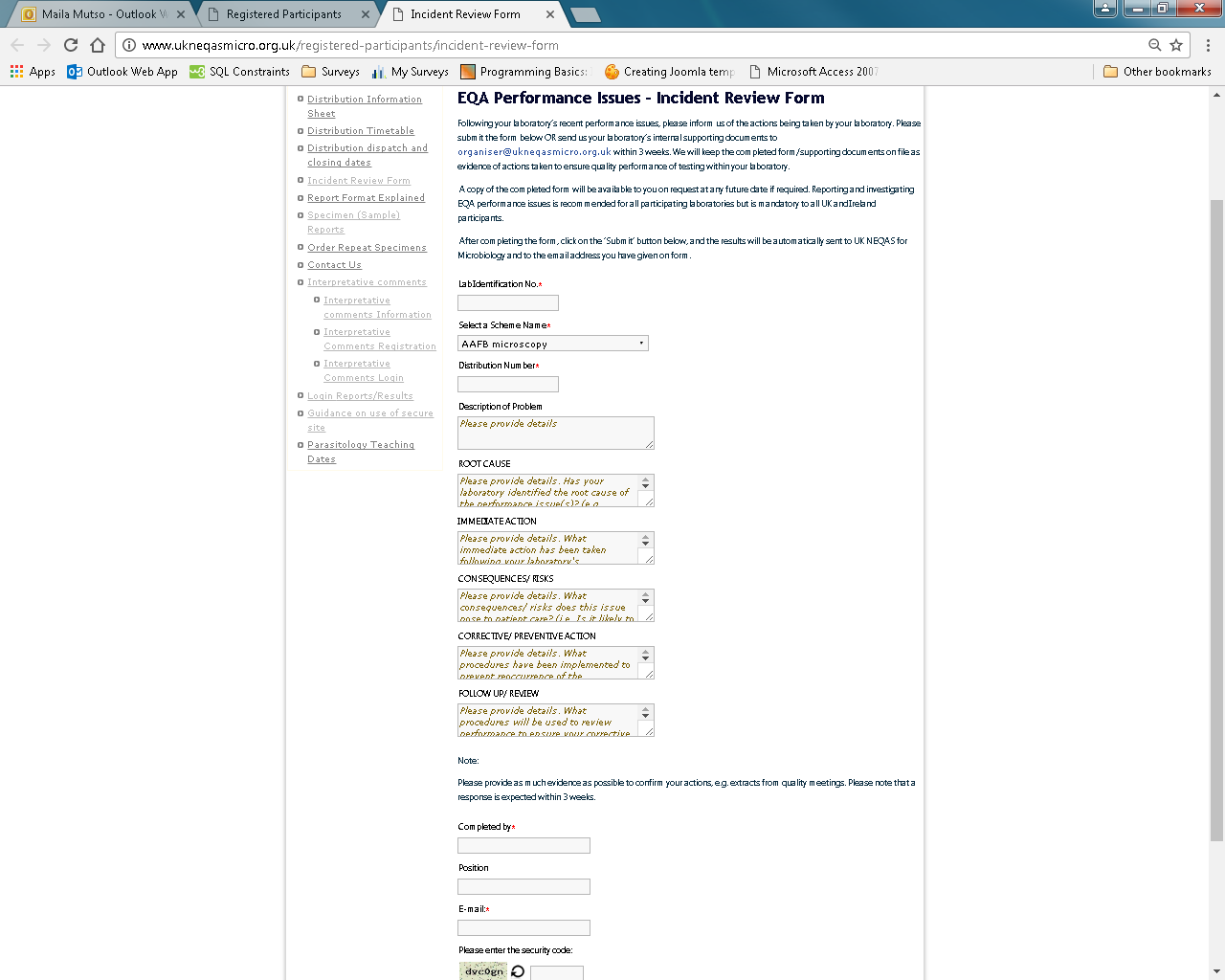 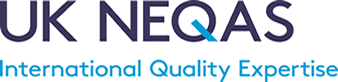 Interpretive comments EQA
Established 2009 
Defined scope & eligibility
Reports to Microbiology Steering Committee
Microbiology Scenarios

Focused on 
pre-analytical
post-analytical 
clinical management
Encourages reflective learning
Promotes patient safety

Supports appraisal & revalidation
Supports laboratory accreditation

Provides assessment (as part of Education)
Identifies potential poor performance
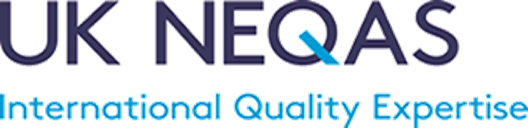 Global Collaborations
WHO :
VPD-IBD (N. meningitidis, H. influenzae, S. pneumoniae) 
CAESAR (bacterial AST)
C. diphtheriae (ID and AST)
Malaria (ID)
RSV (molecular detection)
Ukraine AMR (ID and AST)
	
ECDC
GASP (N. gonorrhoeae AST)
Legionella (Legionella spp)
EARS-Net (bacterial AST)
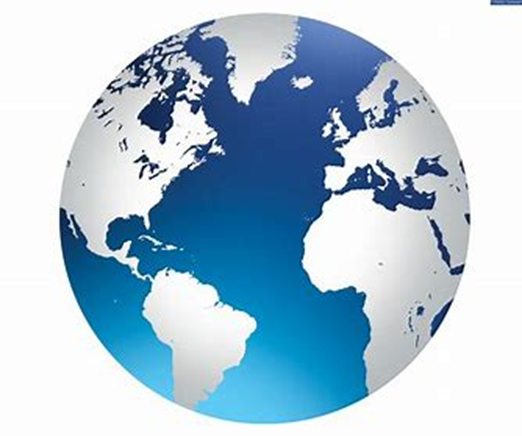 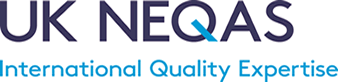 Educational
Distribute organisms that are not usually encountered or infrequently in routine diagnostic laboratories

Candida norvegensis
Bacteriodes fragilis group (MZ resistant)
Exserohilum rostratum
Cutibacterium acnes
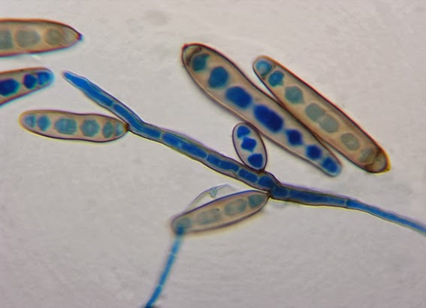 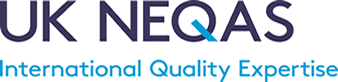 Educational: teaching workshops
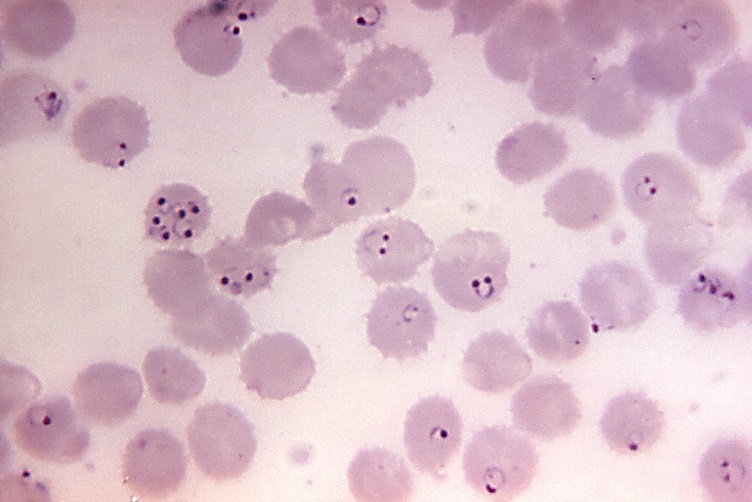 Faecal Parasitology
Blood parasitology
Mycology workshop:
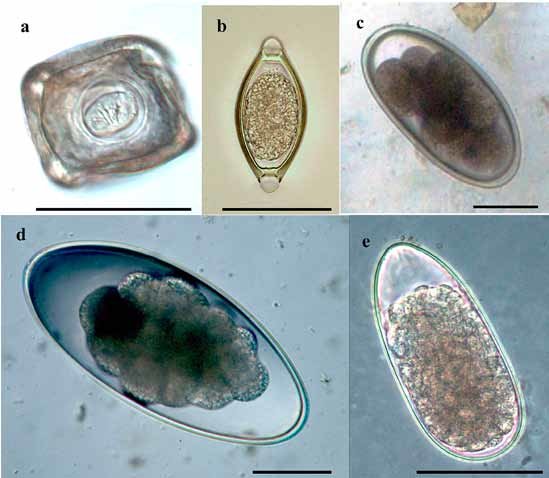 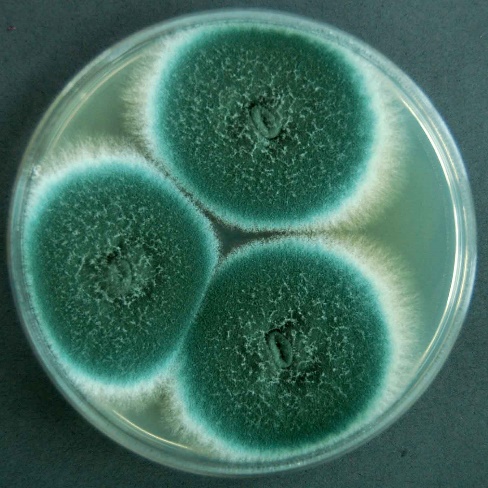 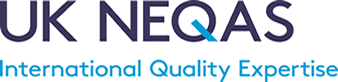 R&D
CPO scheme
Molecular detection of SARS CoV 2
Molecular detection of Respiratory viruses

In the pipeline
GBS screening 
GI pathogens syndromic approach
 Helicobacter pylori antigen detection
Beta D glucan antigen detection
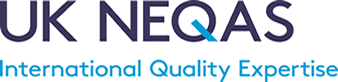 Summary
Schemes satisfying these criteria are associated with improved between-laboratory comparability, both overall and in individual participating laboratories. 
Full and regular participation in appropriate external quality assessment schemes is therefore established as a necessary and integral part of the rational provision of a reliable clinical laboratory service .
 EQA should not be punitive:  should be viewed as educational and used as a tool to help direct improvement efforts in the laboratory. 
Is one of the critical elements of a laboratory quality management system.
Is a system for objectively checking the laboratory’s performance using an external agency or facility.
All laboratories should participate in an EQA process for all tests performed, whenever possible. 
Accredited laboratories are required to participate in EQA.
There are several methods for conducting EQA; traditional proficiency testing is
available for many tests, is cost-effective, and provides useful information.
Where no EQA/PT other methods should be employed.
There must be no difference in the treatment of a proficiency testing sample and a
patient sample. 
Normal testing methods must be followed and the procedure must involve personnel who routinely perform the testing.
Ongoing monitoring of EQA performance using an accredited EQA scheme will help to reduce laboratory errors, produce accurate patient test results and most importantly improve patient care.
Recommended sources for info
www.ukneqas.org.uk

www.ukneqasmicro.org.uk

Quality Assurance—Principles and Practices in a Microbiology Laboratory   J Snell

	Any queries happy to help: shila.seaton@phe.gov.uk
		Thank you listening
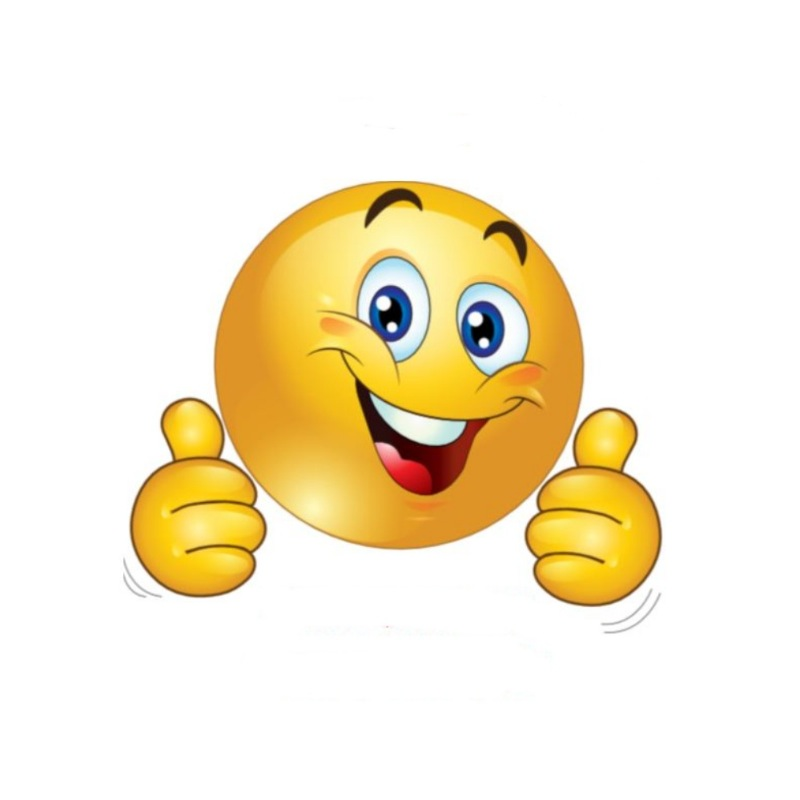